Water:What you need to know!
SC.912.L.18.12 Properties of Water
Need to Know:
You need to know the specific properties of water that contribute to Earth's suitability as an environment for life. These include:

cohesive behavior
adhesive behavior – more in plants
ability to moderate temperature
expansion upon freezing
versatility as a solvent
hydrogen bonding and polarity
Water is the solvent of life
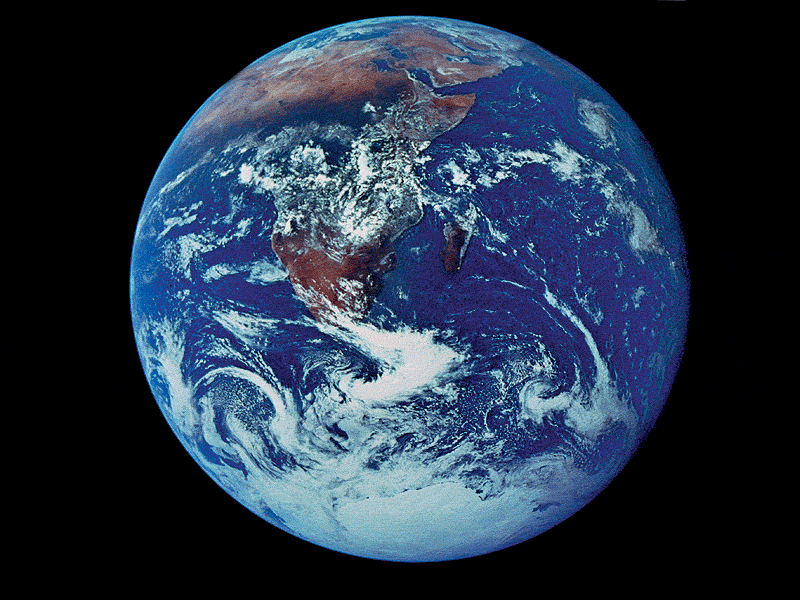 Like no other common substance, water exists in nature in all three physical states:
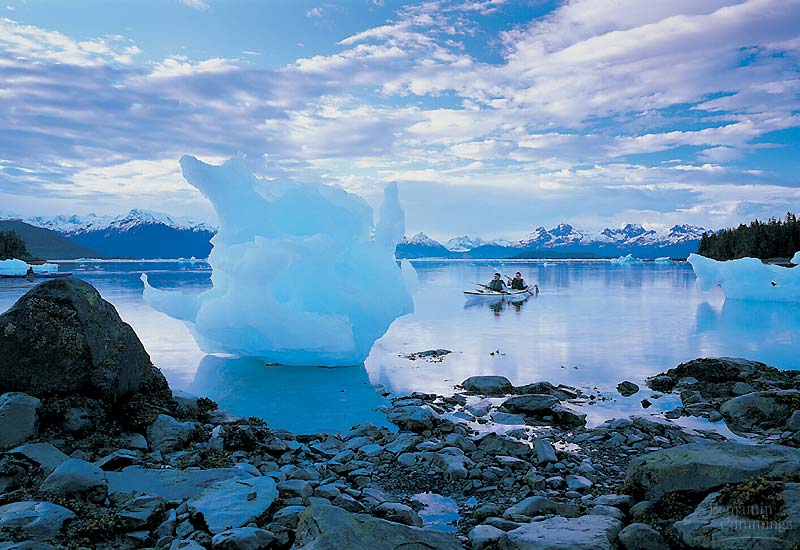 as a solid
as a liquid
as a gas
Cohesion:
Water molecules stick together
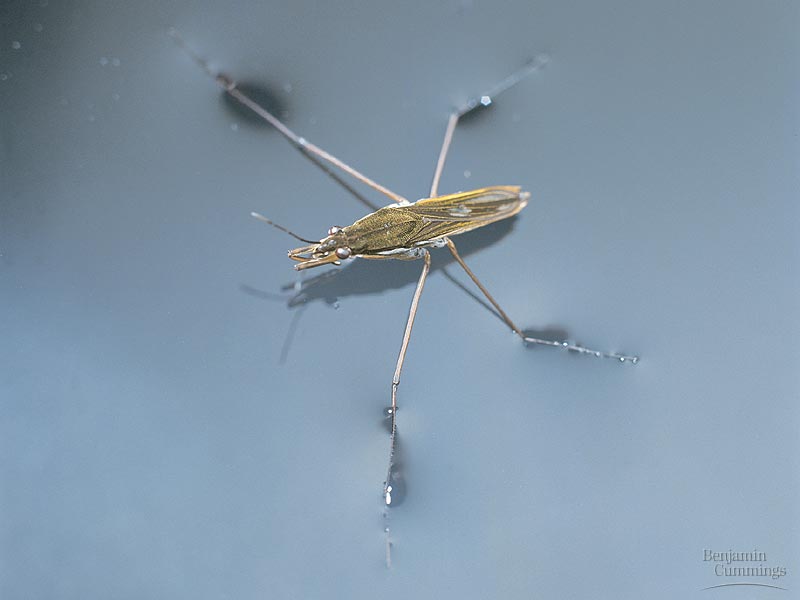 surface tension
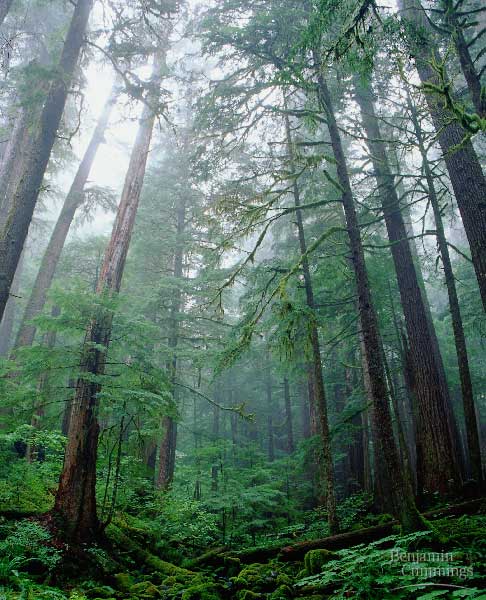 Adhesion:water molecules can move great distances
Temperature
Water’s hydrogen bonds moderate temperature
Water can absorb a great deal of heat energy without a large increase in temperature because It takes a lot of energy to disrupt hydrogen bonds

Heat = amount of energy associated with molecular movement
Temperature = measure of the intensity of heat: measures a substance’s molecular motion
Temperature regulation:
Homeostasis – 
Living things need to maintain “normal” internal temperatures for the cellular chemical reactions to take place.
Not good for living things to freeze or boil!
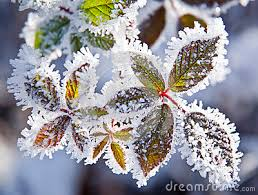 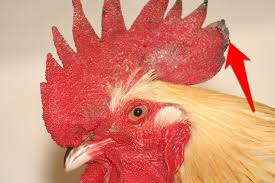 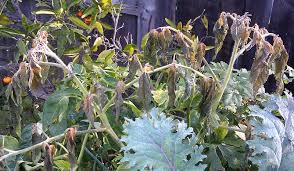 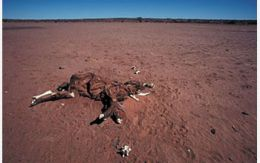 Ice floats!
Water molecules in ice (solid water) are farther apart than the molecules in liquid water
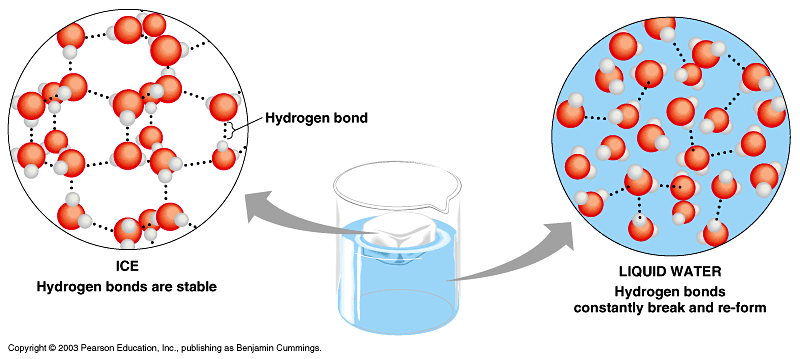 Ice is therefore less dense than liquid water, causing it to float..
Why is this a good thing?
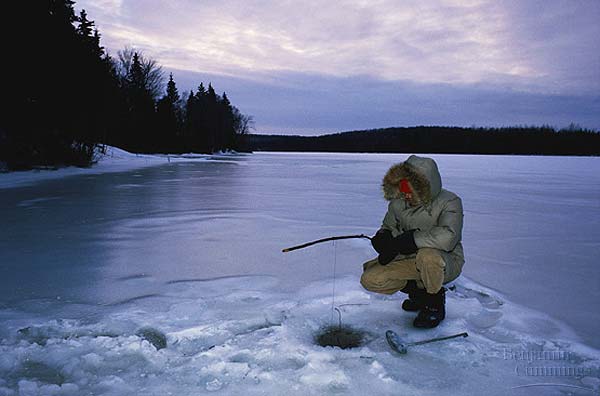 If ice sank, it wouldn’t thaw
Creates a blanket of insulation
Water is the universal solvent
Solution - a homogenous mixture of two or more substances :  aqueous solutions 
Solvent - dissolving 							agent (water)
Solute - substance							dissolved	
Polar or charged solutes 
		can “stick” to water 
		molecules
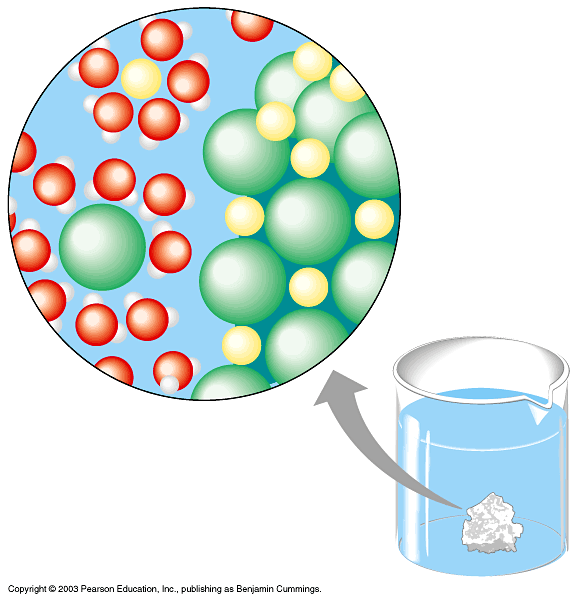 (i.e. Dissolve)
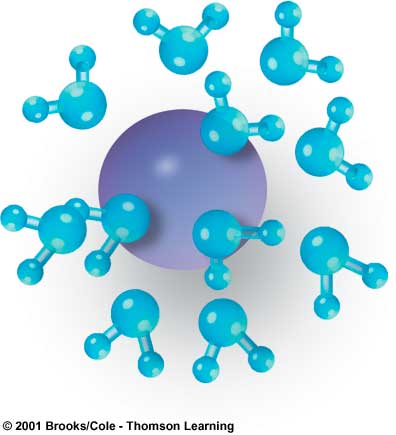 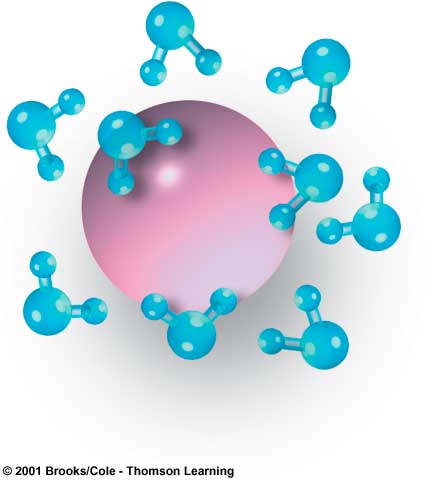 –
–
+
+
+
+
–
+
–
+
Na+
–
+
+
+
+
–
+
Cl–
–
–
+
–
+
+
+
–
+
+
–
+
H
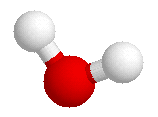 H
Water
A water molecule (H2O), is made up of three atoms --- one oxygen and two hydrogen.
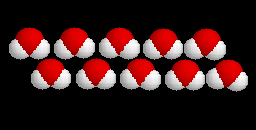 H
O
Water is Polar
In each water molecule, the oxygen atom attracts more than its "fair share" of electrons
The oxygen end “acts” negative
The hydrogen end “acts” positive
Causes the water to be POLAR
However, Water is neutral (equal number of e- and p+) --- Zero Net Charge
Interaction Between Water Molecules
Negative Oxygen end of one water molecule is attracted to the Positive Hydrogen end of another water molecule to form a HYDROGEN BOND
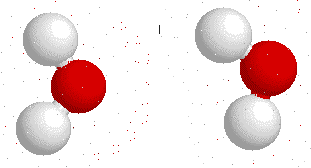 Hydrogen Bonds Exist Between Water Molecules
Formed between a highly Electronegative atom of a polar molecule and a Hydrogen 

One hydrogen bond is weak,  but many hydrogen bonds are strong
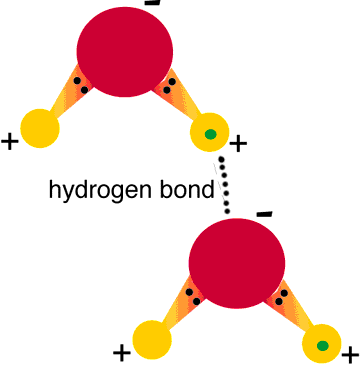 Water is so special it has its own name for diffusion….
OSMOSIS
Sample Questions:
Water is essential for life. Its special properties make water the single most important molecule in plant life. Which of the following properties of water enables it to move from the roots to the leaves of plants?
A. Water expands as it freezes.
B. Water is an excellent solvent.
C. Water exhibits cohesive behavior.
D. Water is able to moderate temperature.
Large bodies of water, such as lakes and oceans, do not quickly fluctuate in temperature. What is the reason for this phenomenon?
A. Water is an acid.
B. Water is a versatile solvent.
C. Water has a high heat capacity.
D. Water acts as a buffer.
Why does ice stay at the top of oceans instead of sinking to the bottom?
A. Ice is colder than liquid water.
B. Ice is less dense than liquid water.
C. Ice is more dense than liquid water.
D. Ice is warmer than liquid water.
Water is often called the "universal solvent" because many substances can be dissolved in water. What property of water allows it to be such a versatile solvent? 
A. purity
B. polarity and cohesion
C. high heat capacity
D. expansion upon freezing